Итоги участия школьников Краснодарского края во всероссийской олимпиаде школьников в 2013-2014 учебном году. Задачи муниципальных органов управления образованием и образовательных учреждений  
на 2014-2015 учебный год.
42
Всероссийская олимпиада школьников и региональные олимпиады
200  тыс. человек
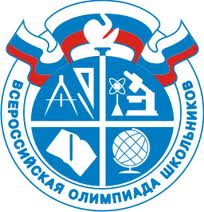 2008 год
2014 год
Школьный этап всероссийской олимпиады школьников
Массовость участия в школьном этапе всероссийской олимпиады школьников
Массовость участия в школьном этапе всероссийской олимпиады школьников городов и районов края
Отдельные олимпиады
олимпиада по экологии;
олимпиада по искусству (мировой художественной культуре);
олимпиада по технологии;
олимпиада по физической культуре;
олимпиада по основам безопасности жизнедеятельности;
олимпиада по астрономии.
Массовость участия в школьном этапе всероссийской олимпиады школьников
Задачи для муниципальных образований:
- статистические данные привести в соответствие
- увеличить численность участников 
      (не только участий) школьного этапа
Массовость участия в школьном этапе всероссийской олимпиады школьников
Задачи для муниципальных образований:
- обеспечить право учащихся на участие в школьном этапе олимпиад по интересам, включая такие олимпиады как ОБЖ, искусство (МХК), физическую культуру, технологию и др., понимая всю ответственность следующей их профилизации и нацеливания, в том числе, на рабочие профессии
- совершенствовать сетевое взаимодействие ОУ и УДО. Организовать взаимодействие структур
Массовость участия в муниципальном этапе всероссийской олимпиады школьников
Муниципальный этап всероссийской олимпиады школьников
Массовость участия в муниципальном этапе всероссийской олимпиады школьников
Задачи для муниципальных образований:
улучшить качество проверки  
    работ муниципального этапа
повысить квоты участия в муниципальном этапе всероссийской олимпиады школьников
Региональный этап всероссийской олимпиады школьников
Массовость участия в региональном этапе всероссийской олимпиады школьников
Число предметов,  по которым муниципальные образования достигли проходного балла для участия в региональном этапе всероссийской олимпиады школьников в 2012  - 2014 годах.
Число предметов,  по которым муниципальные образования достигли проходного балла для участия в региональном этапе всероссийской олимпиады школьников в 2012  - 2014 годах.
Региональный этап на муниципальном уровне
литература, 
обществознание, 
история, 
искусство (МХК)
Механизм проведения
Приглашение участников 
Место проведения
Подготовка олимпиадных заданий
Проведение олимпиады.
Доставка работ и дисков видеонаблюдения к месту проверки
Проверка работ
Разбор заданий
Апелляция
Подведение итогов
Награждение победителей и призёров
СПАСИБО ЗА ВНИМАНИЕ
ЗАДАЧА
Обеспечить региональный этап всероссийской олимпиады школьников Краснодарского края по литературе, обществознанию, истории и искусству (МХК). Корректировку предметов провести после получения письма Министерства образования и науки России о сроках проведения  регионального этапа.